ふくいんの　いろ
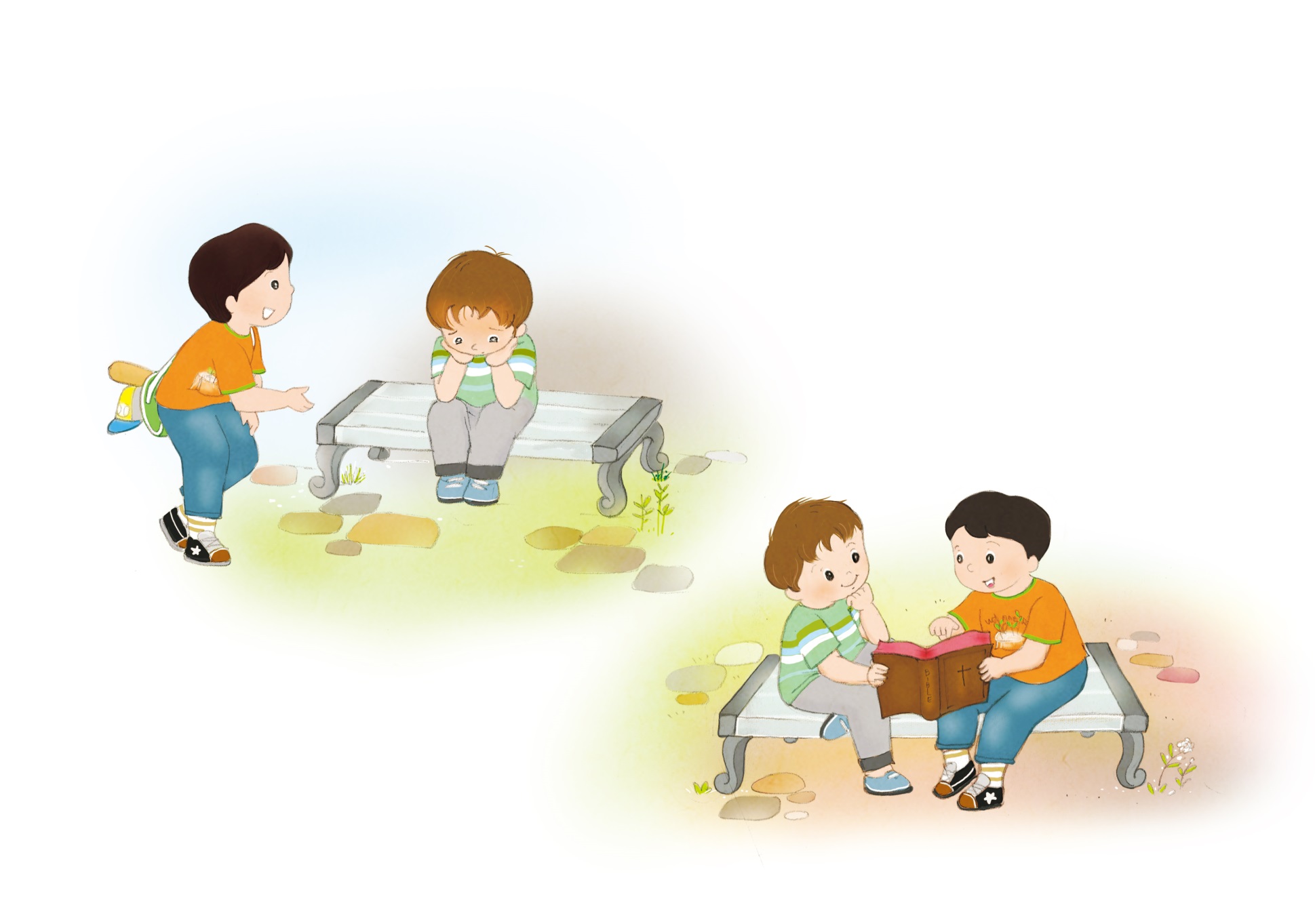 Iテサロニケ 1:3
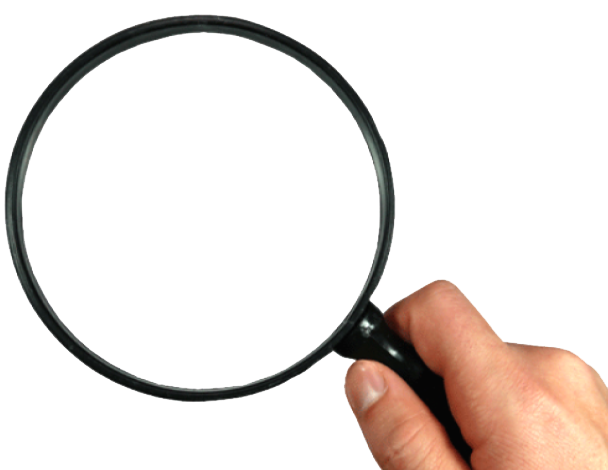 わたしに　とって　いちばん　おおきな　もんだいは　なんでしょうか?
ともだち
かんけい
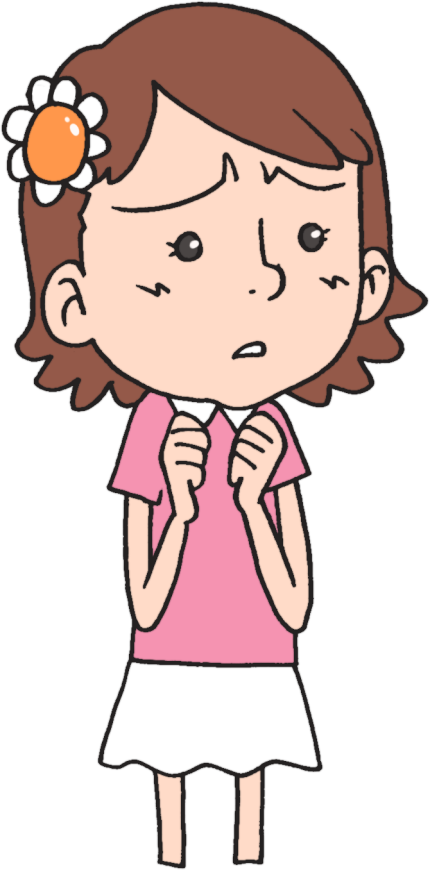 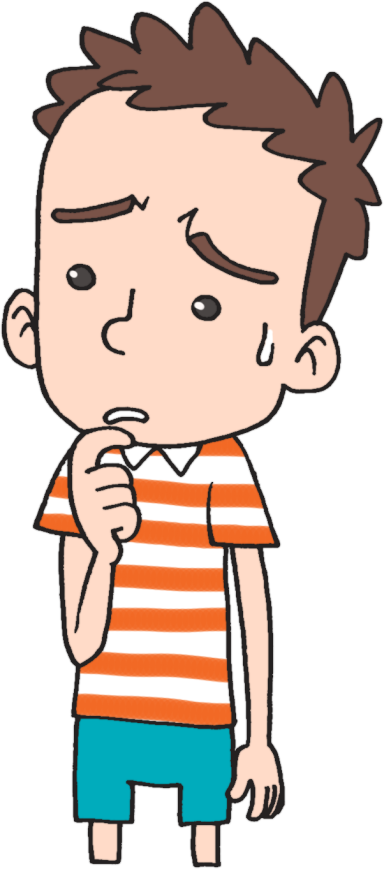 キリスト
べんきょう
かてい
もんだい
イエスさまは　キリスト　
　　　　すべての　もんだいの　かいけつしゃ!
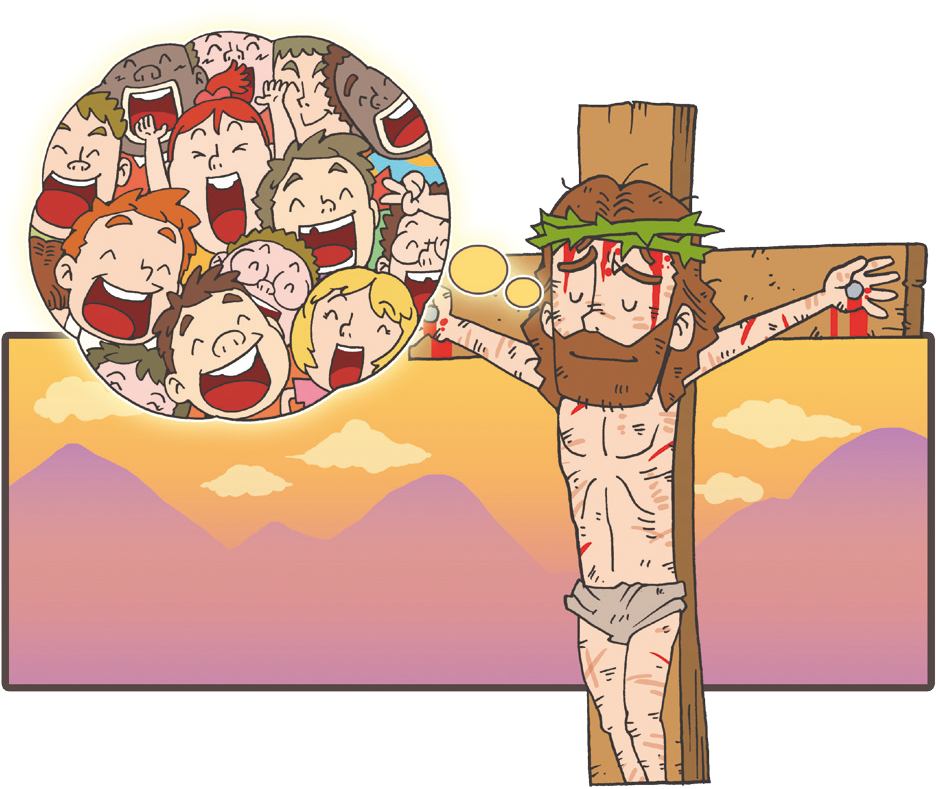 かんりょうした
(ヨハネ19:30)
わたしの　もんだいを　おいて
　　　　　　　 しゅうちゅういのりを　はじめよう
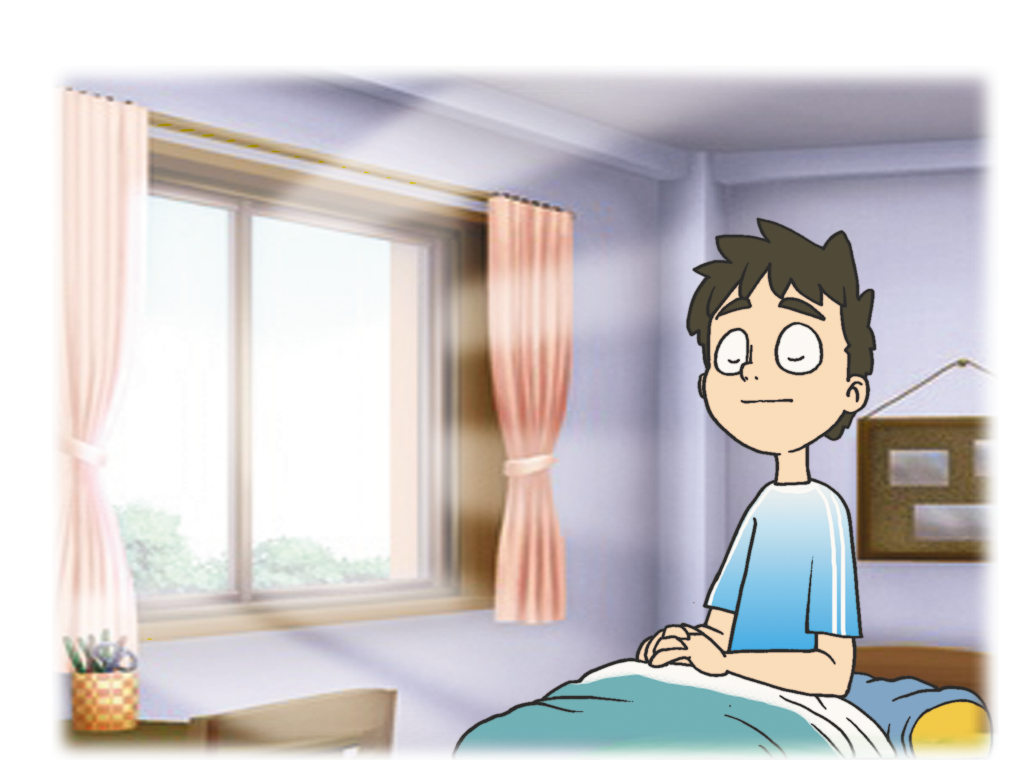 じかんを　きめて　いのろう
にちようれいはいの　
みことば / いのりのてちょうを よんで　いのろう
かくしんと　へいあんが　
くる　ときまで　いのろう
いのれないほど　あれはてて　しまった
ぶぶんを　いやされよう
げいのうじん
テレビ
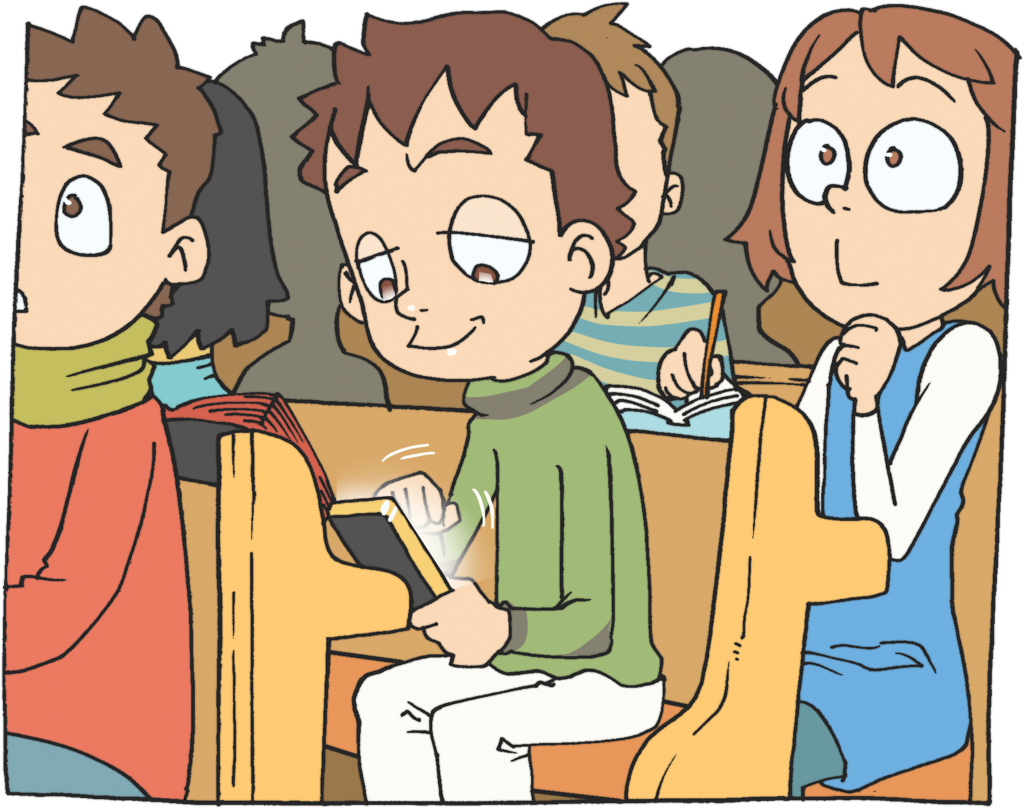 ゲーム
むきりょく
24じいのりが　なりたつ　ときまで　つづけよう!
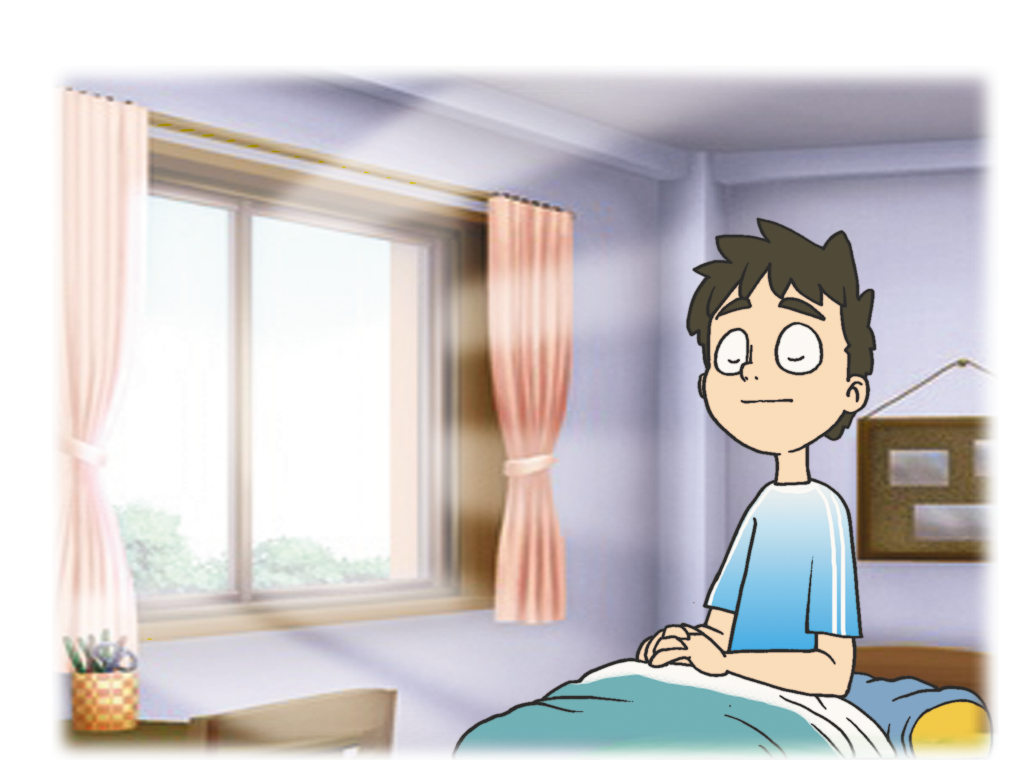 みことば　じょうじゅを　
たいけんするように　なります
こころに　ちからが　あたえられ　みらいが　みえます
あれはてた　じょうたいと　むのうが　いやされます
あれはてた　ぶぶんを　いやされる　
しゅうちゅう　いのりを　はじめましょう!
24じ
しあわせ
24じ　
いのり
24じ
あじわい
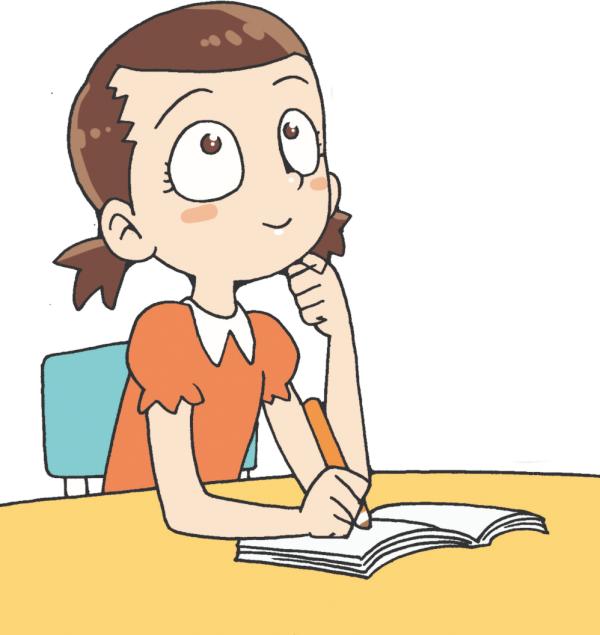 24じ　
いやし
1.パウロは、テサロニケきょうかいに　めぐみと　
へいあんが　あるように　ねがいました.(Iテサロニケ1:1)
イエス・キリストの　ふくいんが
さいこうの めぐみです
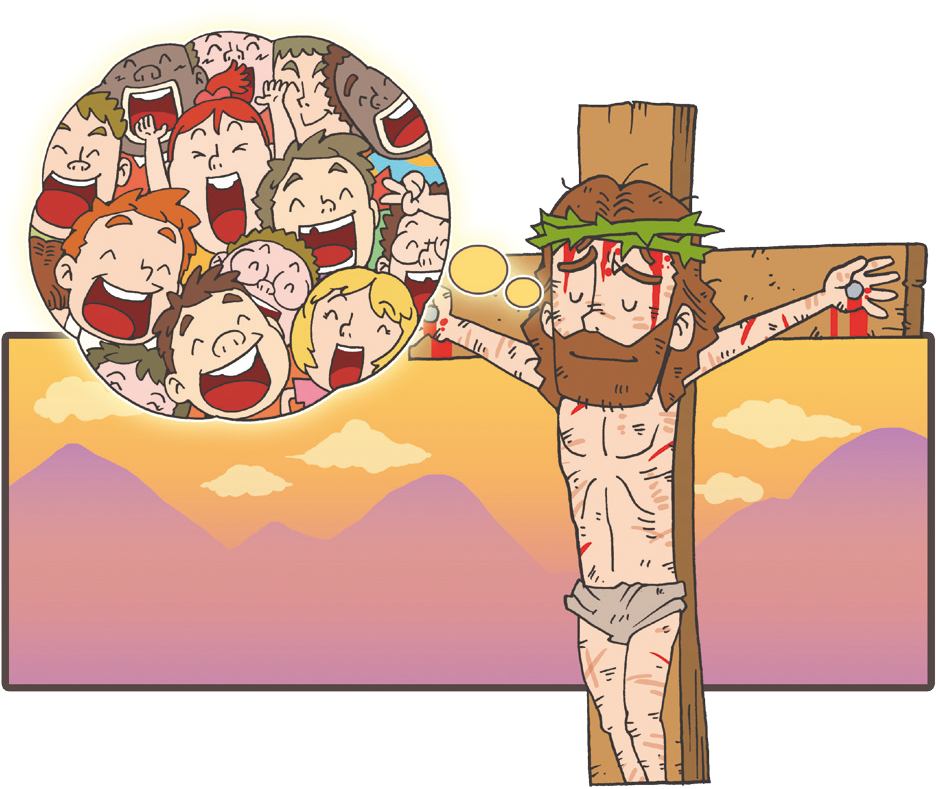 その　けっかで　わたしたちが　
あじわう　ことが　へいあんです
2.テサロニケきょうかいの　しんとたちの　ために　
いつも　かんしゃし、いのりのときに　かれらを　
おぼえました(Iテサロニケ1:2)
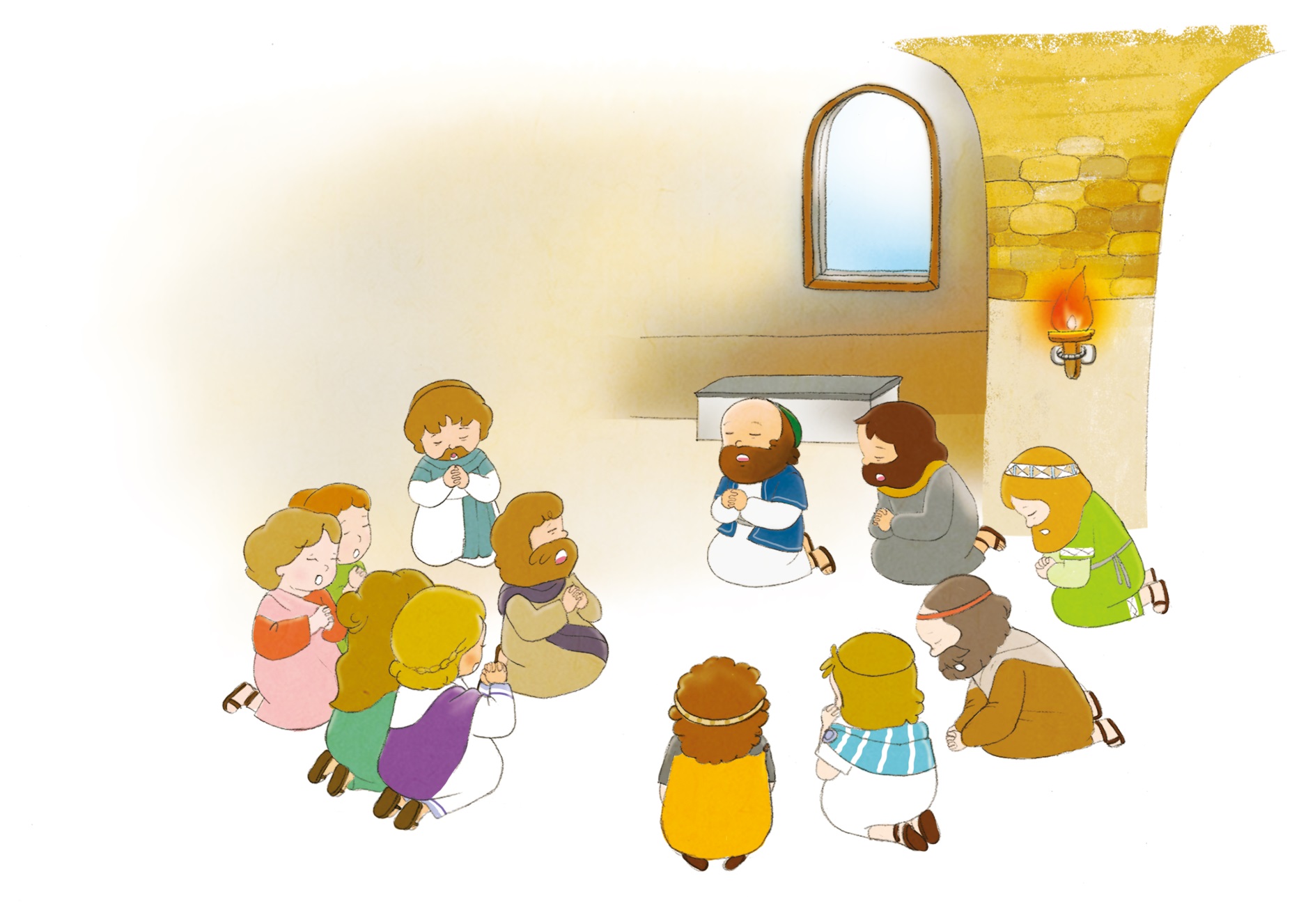 りゆうは　なんでしょうか
3. .テサロニケきょうかいの　しんとたちが　もっていたふくいんの　いろがあります　(Iテサロニケ1:3)
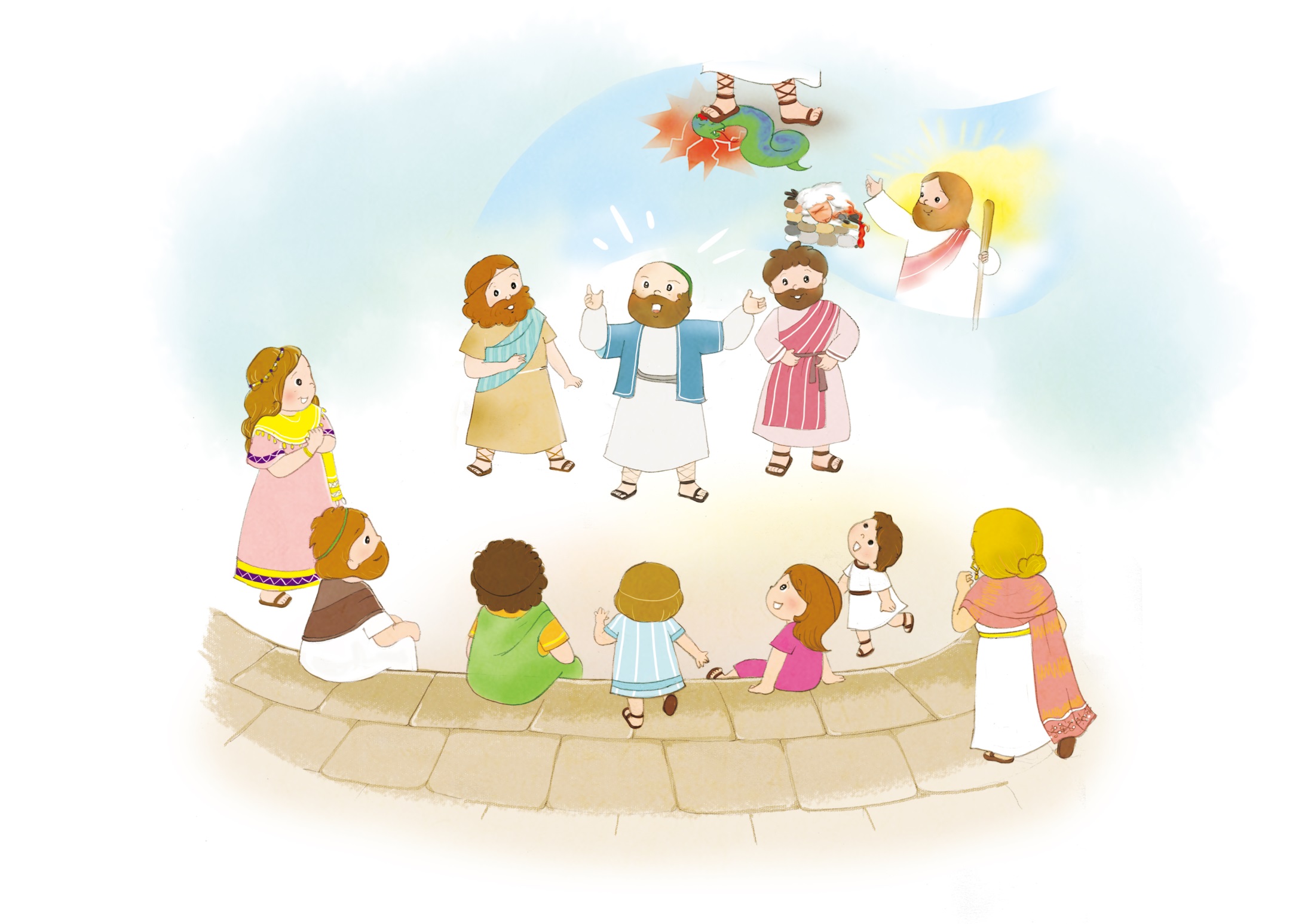 しんこうの　はたらき
のぞみの
にんたい
あいの
ろうく
4.テサロニケきょうかいの　しんとたちは、マケドニヤと　アカヤで、すべての　しんじゃの　もはんに　なりました　(Iテサロニケ1:7)
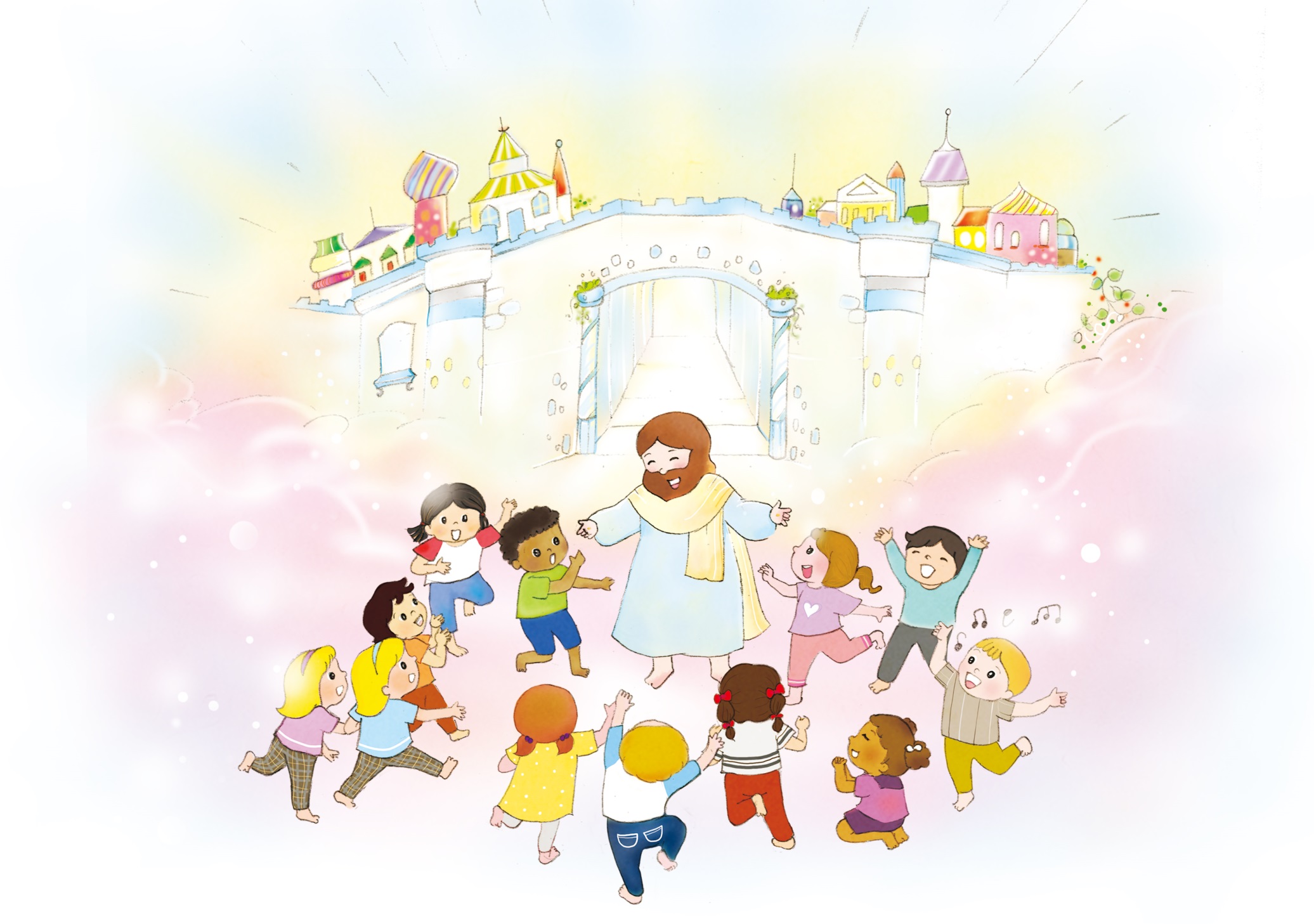 モデル
テサロニケきょうかいが もっていた　ふくいんの　いろと　わたしが　もっている　ふくいんの　いろ について　フォーラムしよう
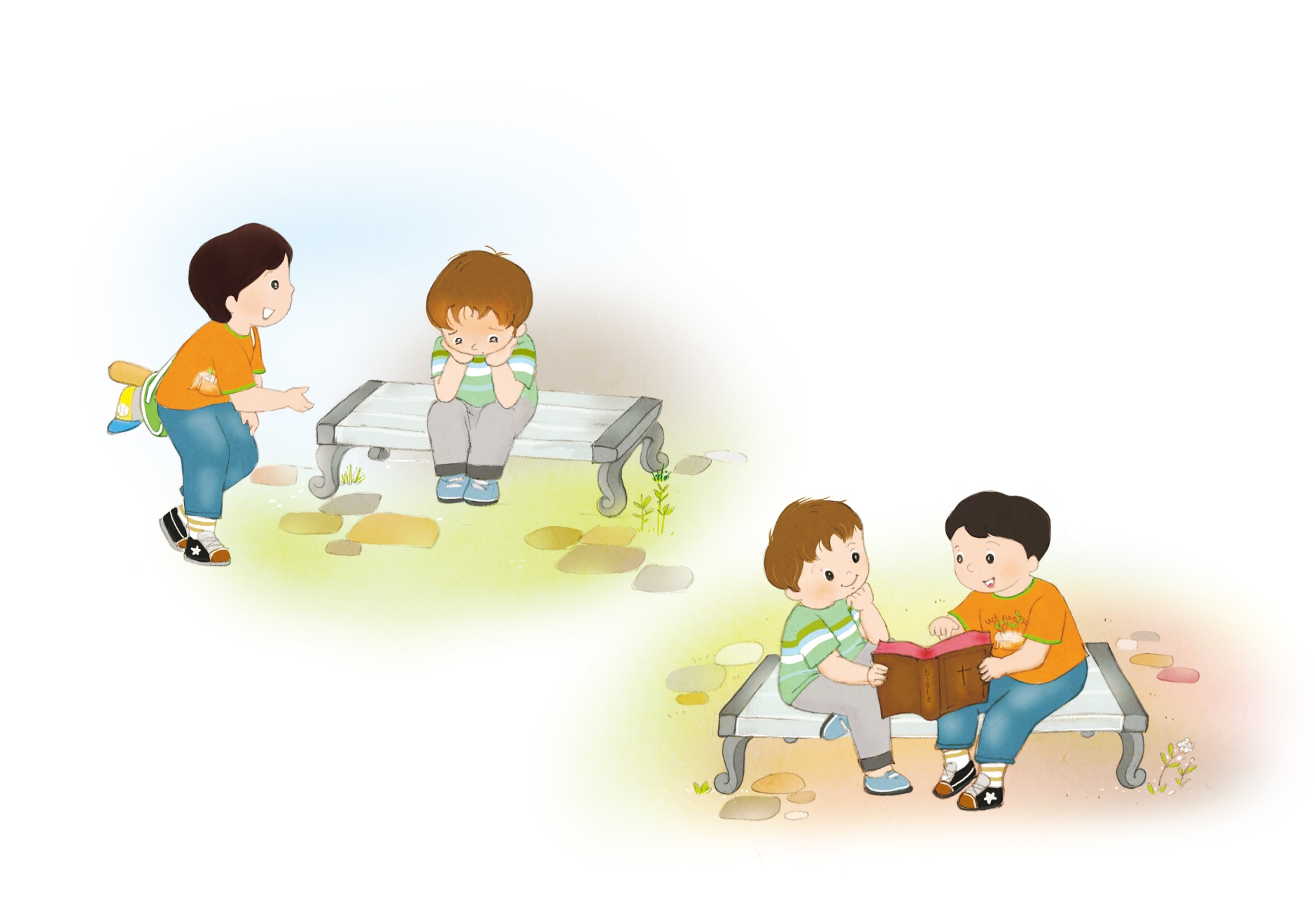 しんこうで　いのって
こたえられた　ことが　
ありますか
あいの　こころで　ほかの　ひとを　たすけた　ことは　
ありますか
くるしい　とき　にんたい　
することが　できる　
のぞみは　ありますか
フォ
ー
ラム
し
て
いん
し
よう
こく
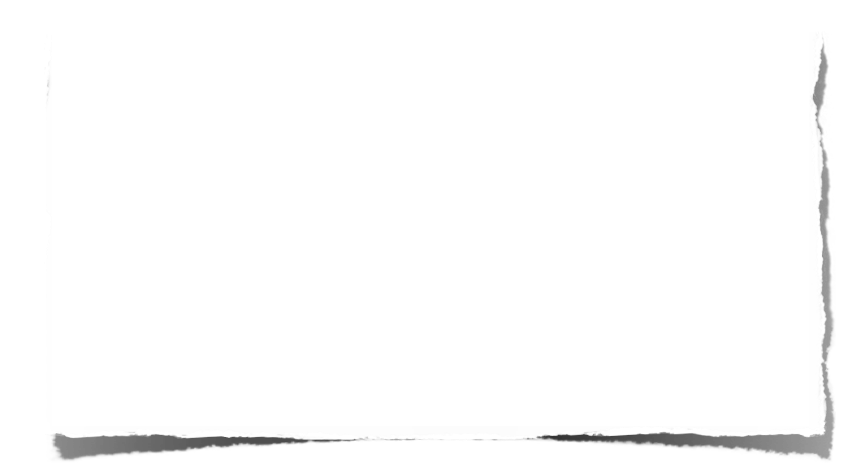 みことばの　なかで　いちばん　こころに　
のこった　ことを　フォーラムしよう
ふくいんの　いろに　ついて　フォーラムしよう
こんしゅうに　じっせんすることを　
フォーラムしよう